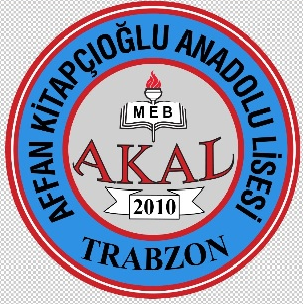 Kantinimiz
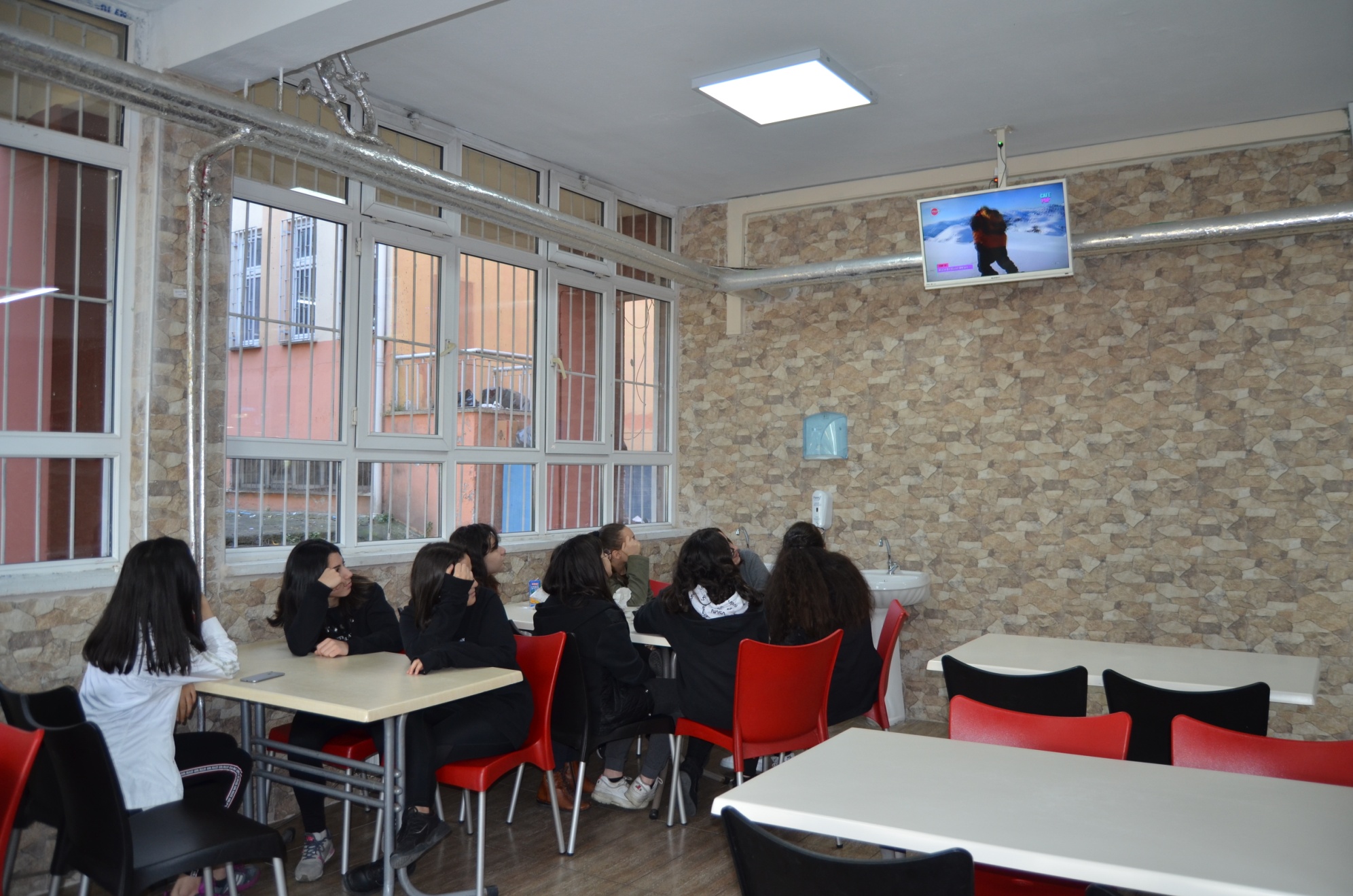 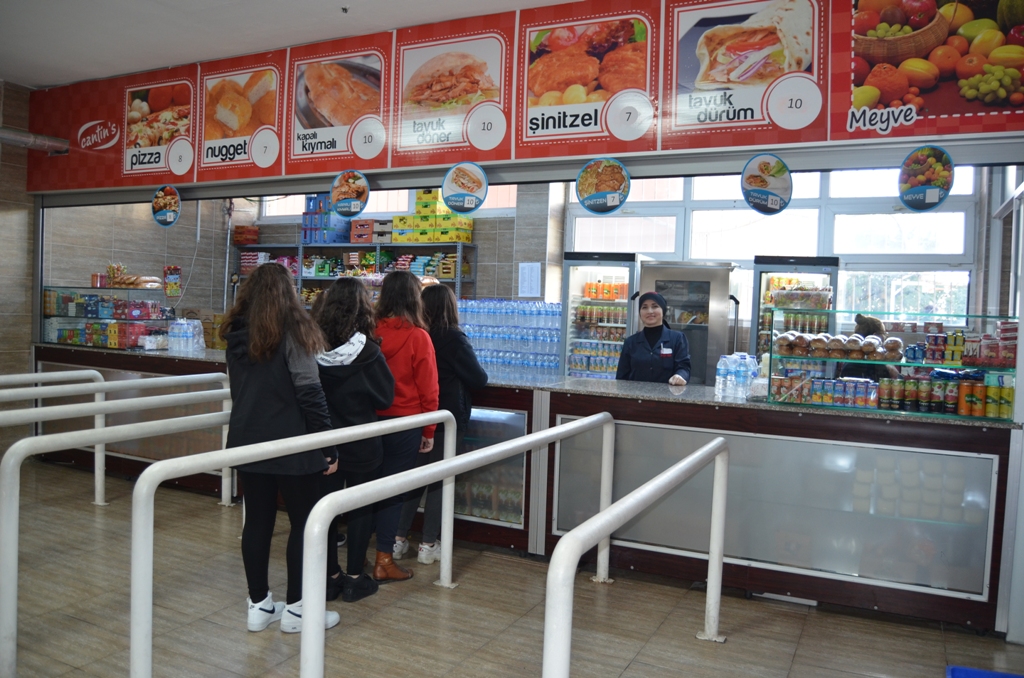 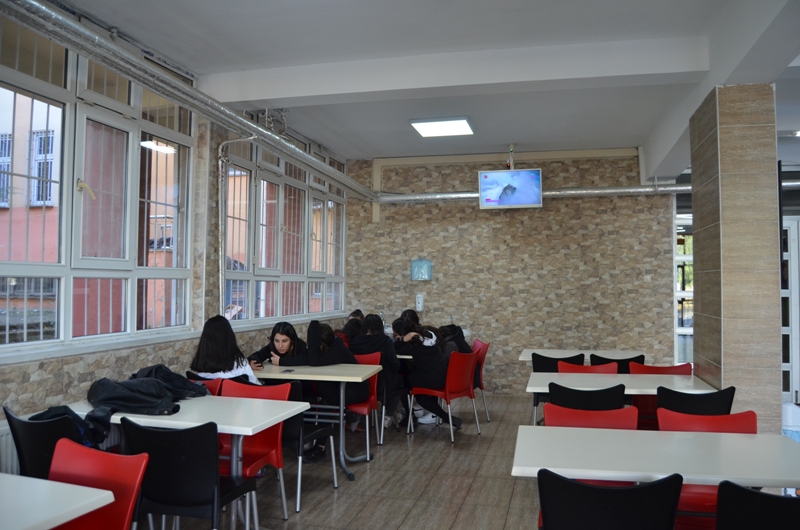